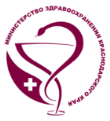 Содействие трудоустройству выпускников в 2023 году
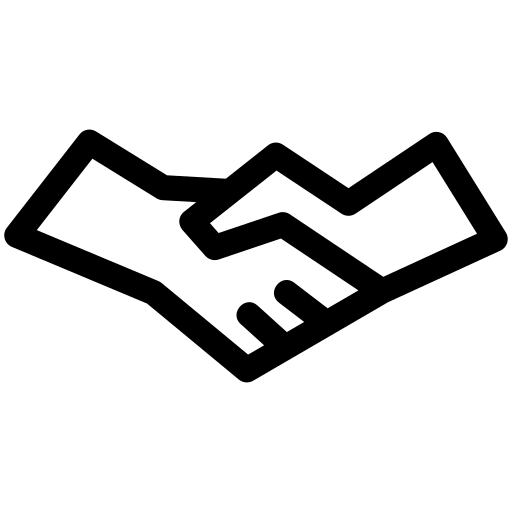 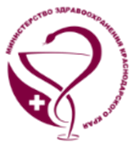 В Краснодарском крае медицинскую помощь оказывают 220 медицинских организаций
83 БОЛЬНИЧНЫХ
УЧРЕЖДЕНИЯ:
краевые  больницы, центральные районные больницы,
городские больницы, участковые больницы




75 ПОЛИКЛИНИК:
городские поликлиники – 33 
детские поликлиники – 10 
стоматологические поликлиники – 32
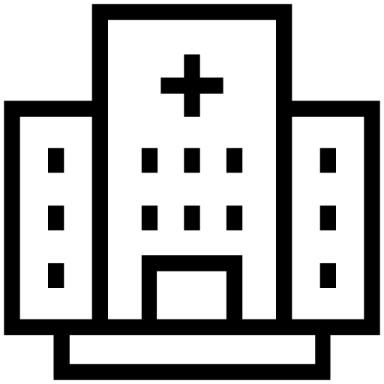 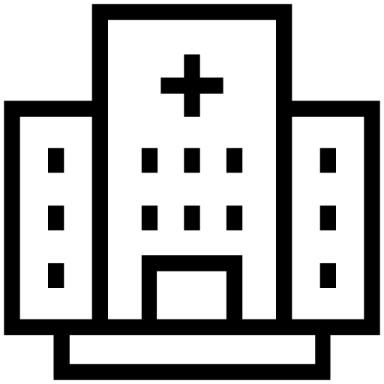 2
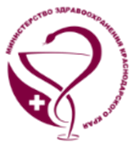 В Краснодарском крае медицинскую помощь оказывают 220 медицинских организаций
Перинатальные центры – 2
Кожно-венерологические диспансеры – 4 
Психиатрические (психоневрологические) диспансеры и больницы – 13 
Противотуберкулезные диспансеры – 8 
Онкологические диспансеры – 5 
Инфекционные больницы – 5 
Центры профилактики и борьбы со СПИД – 5 
Бюро СМЭ – 2 
Иные – 18
62
Специализированных лечебных учреждения
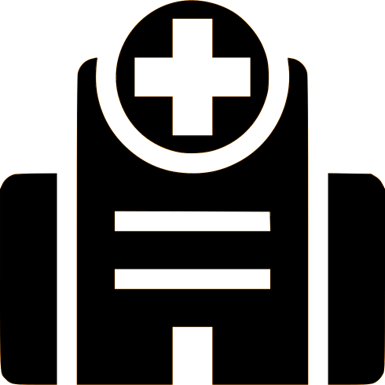 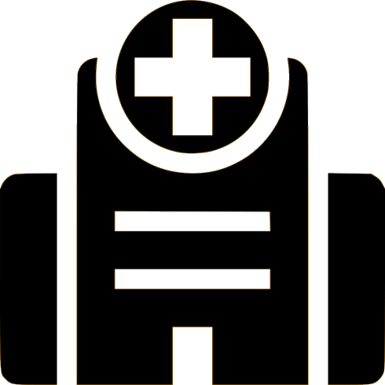 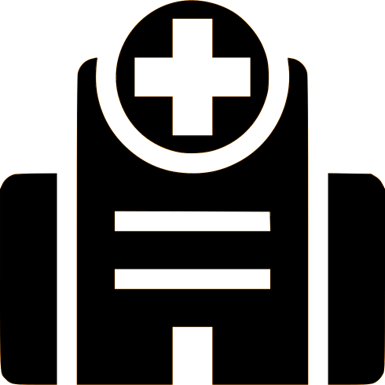 3
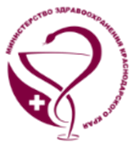 В Краснодарском крае медицинскую помощь оказывают 220 медицинских организаций
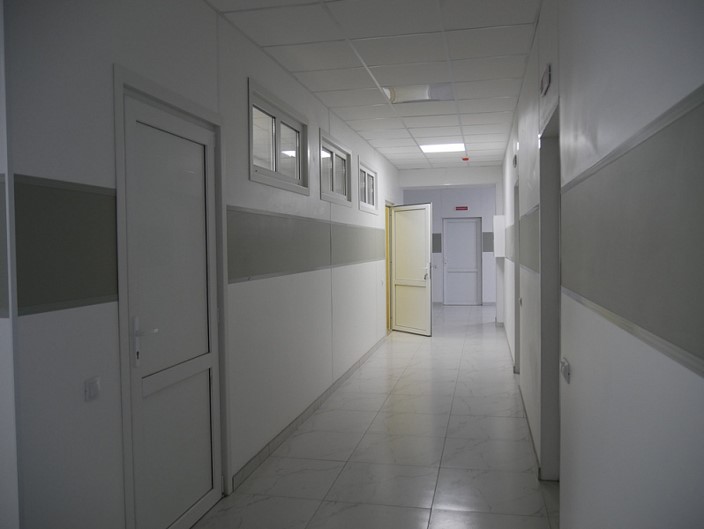 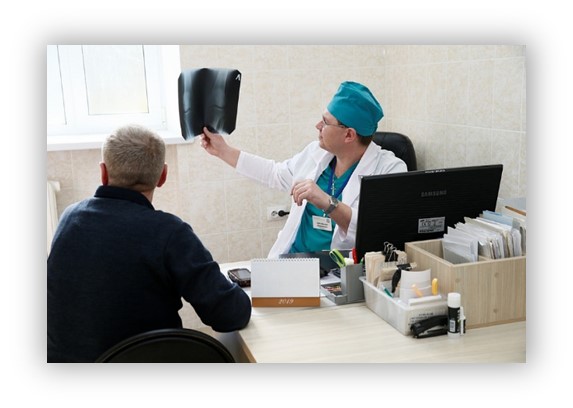 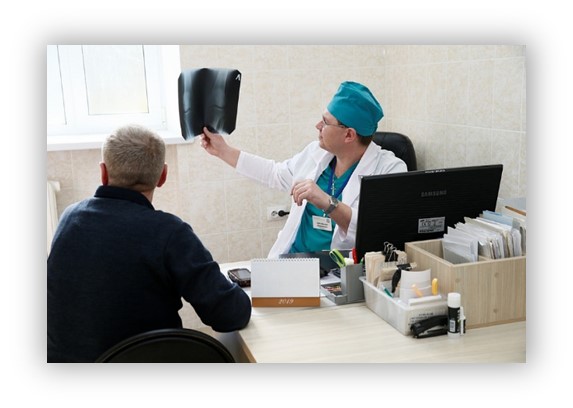 4
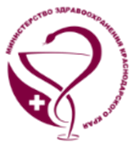 Потребность во врачебных кадрах в районах:
5
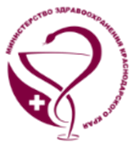 Кубанский медицинский кадровый центр
Медкадрыкубань.рф
+7(861) 212-90-24
  г. Краснодар, ул. Камвольная, д. 3
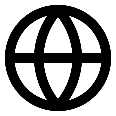 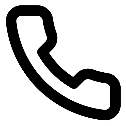 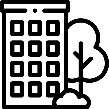 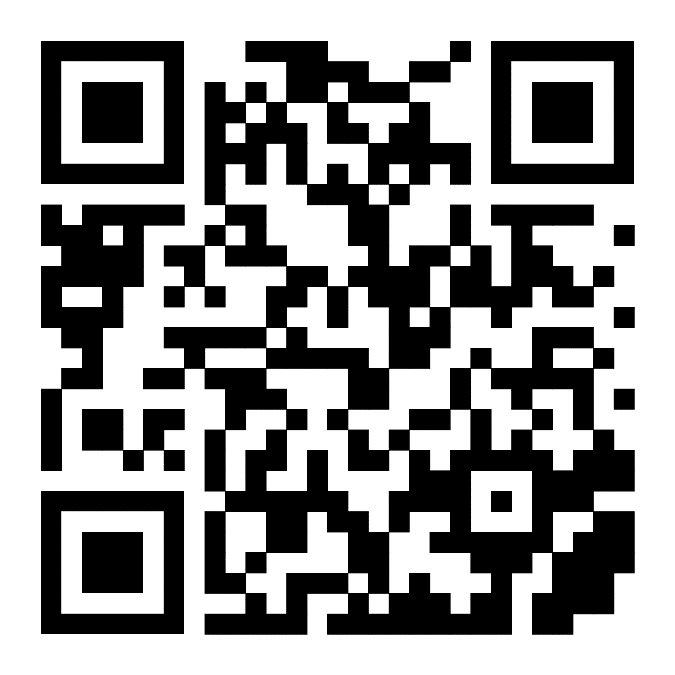 6
7
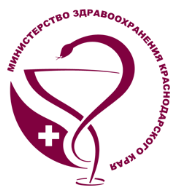 МЕРОПРИЯТИЯ ПО СОВЕРШЕНСТВОВАНИЮ СИСТЕМЫ ОПЛАТЫ ТРУДА
Средняя зарплата врачей – 77098 руб.

   В соответствии с Постановлением Российской Федерации от 31 декабря 2022 г.  № 2568 «О дополнительной государственной социальной поддержке медицинских работников медицинских организаций, входящих в государственную и муниципальную системы здравоохранения и участвующих в базовой программе обязательного медицинского страхования либо территориальных программах обязательного медицинского страхования» (далее – Постановление № 2568) с 1 января 2023 г. отдельным категориям медицинских работников установлены специальные социальные выплаты.
   Размер специальных социальных выплат, установленных Постановлением № 2568, врачам составляет от 11,5 до 18,5 тысяч рублей в зависимости от занимаемой должности и количества отработанного времени.
УВЕЛИЧЕН ФОНД ОПЛАТЫ ТРУДА УЧРЕЖДЕНИЙ 
В 2022 ГОДУ
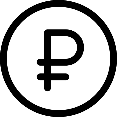 5,2
млрд руб
УСТАНОВЛЕНА ВЫПЛАТА ЗА НАСТАВНИЧЕСТВО В УЧРЕЖДЕНИЯХ
РОСТ ЗАРАБОТНОЙ ПЛАТЫ В 2022 ГОДУ
на 8,9%
3-5
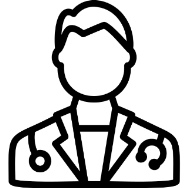 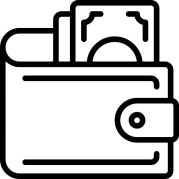 врачи
тыс. руб.
8
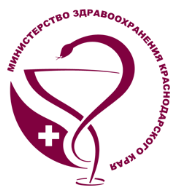 ЦЕЛЕВОЕ ОБУЧЕНИЕ В 2023 ГОДУ
WW
293
Информация о правилах заключения договора о целевом обучении размещена на официальном сайте министерства здравоохранения Краснодарского края
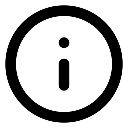 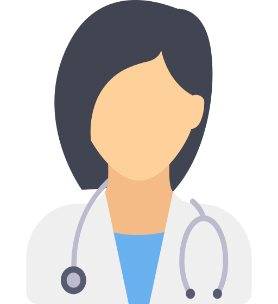 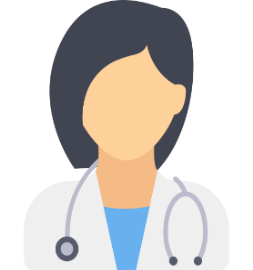 ординатора обучаются по целевому договору
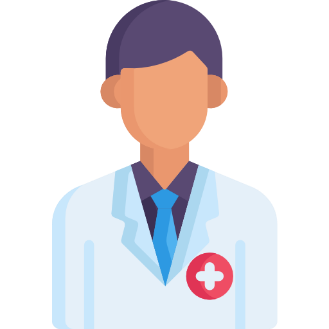 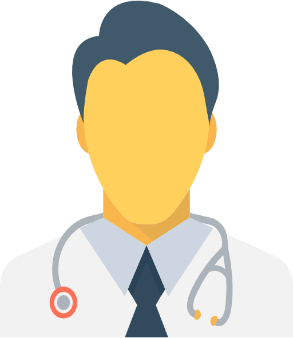 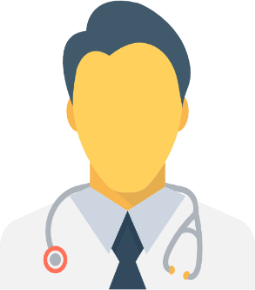 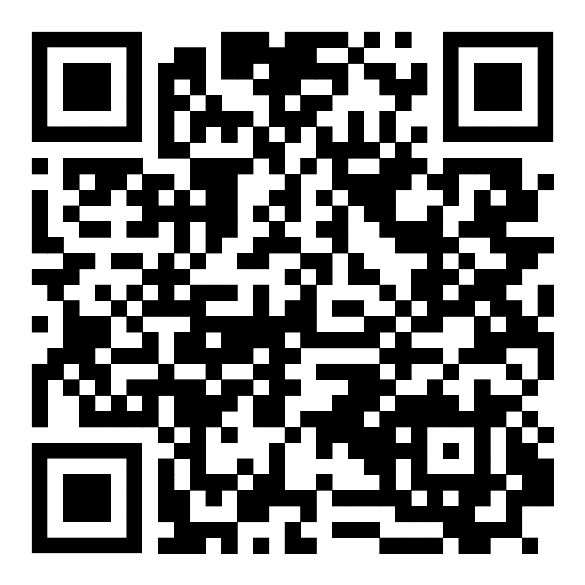 www.minzdravkk.ru/pages/kadrpolitika/celevoe/
9
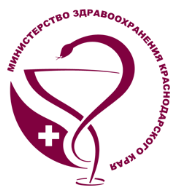 МЕРЫ СОЦИАЛЬНОЙ ПОДДЕРЖКИ МЕДИЦИНСКИМ РАБОТНИКАМ
Предоставление выплаты 1 млн рублей врачам на первый взнос по ипотеке с условием отработки в учреждении не менее 5 лет - новая мера социальной поддержки, реализовывается с 2022 года по инициативе Губернатора Краснодарского края

Компенсация затрат за наём жилья

Компенсация расходов по жилищно-коммунальным услугам

Приобретение служебных квартир и их предоставление

Предоставление земельных участков для строительства и ведения личного подсобного хозяйства

Реализация программ льготного ипотечного кредитования
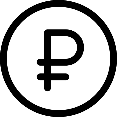 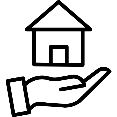 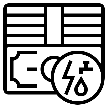 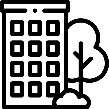 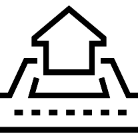 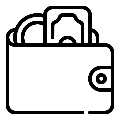 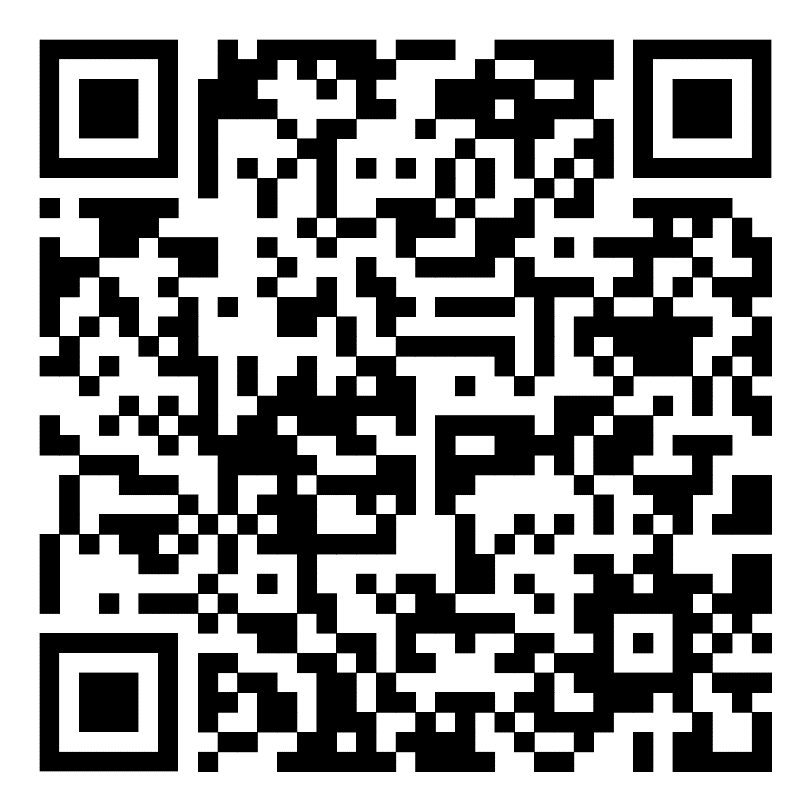 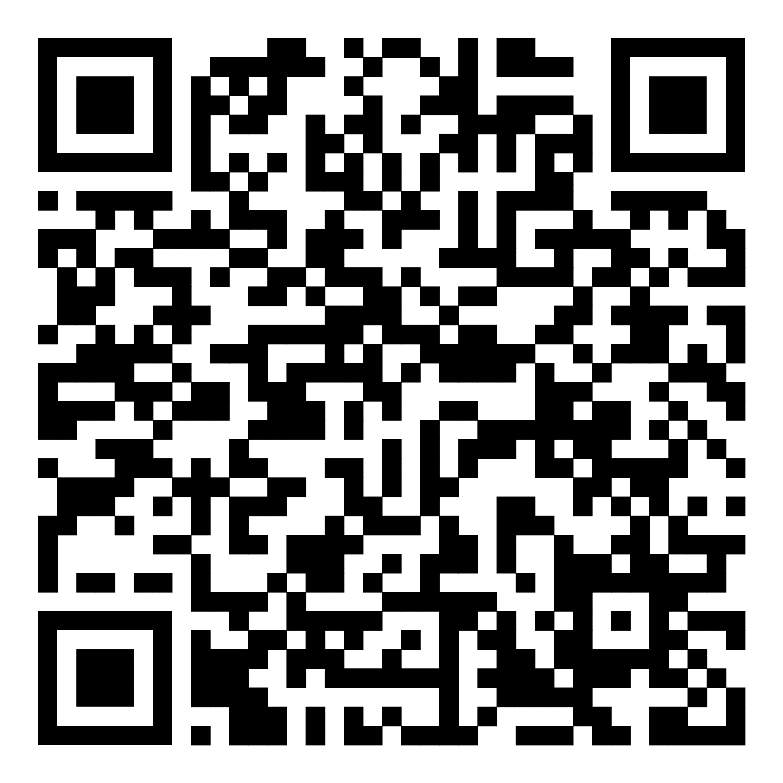 Спасибо за внимание!
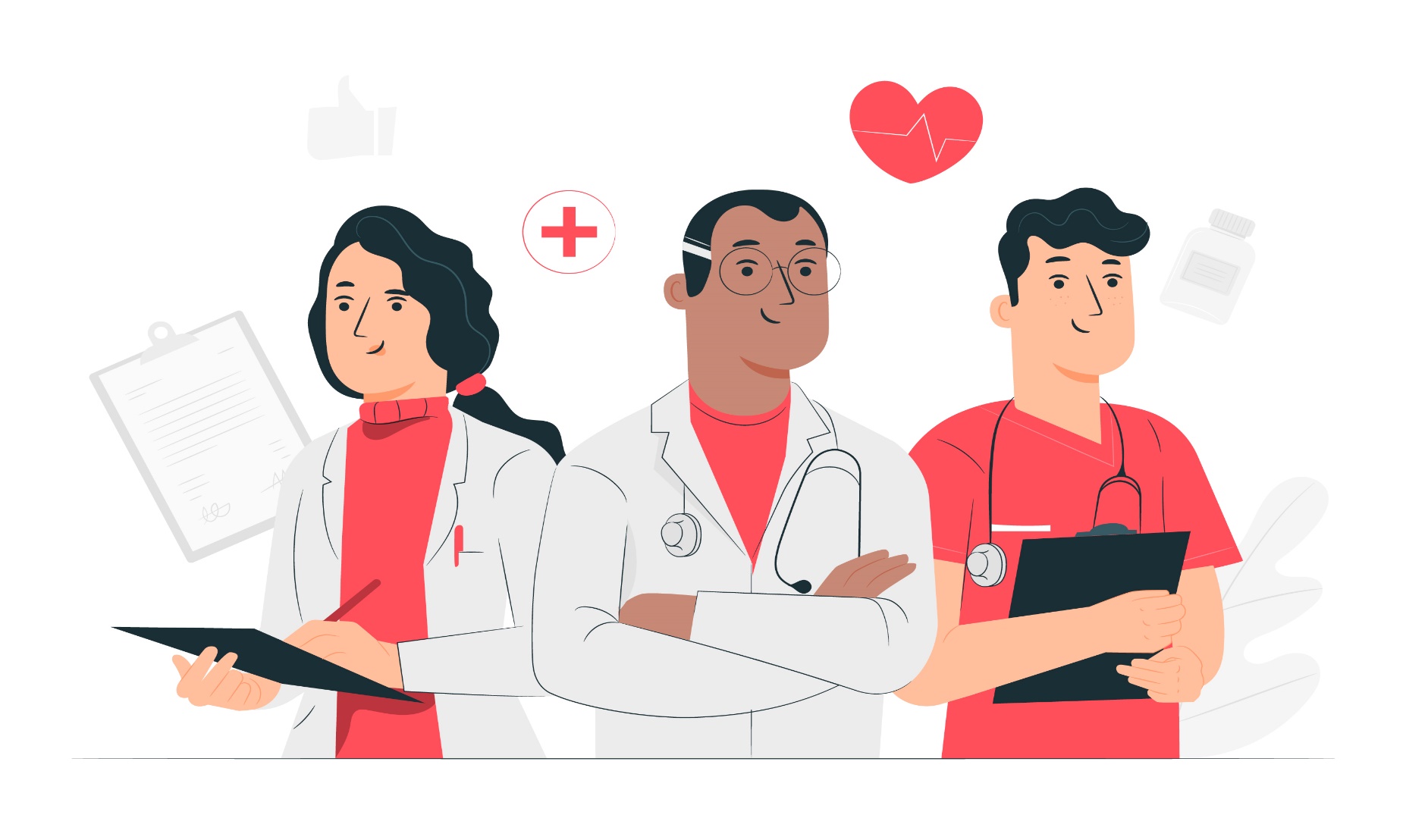 Выплаты в рамках программы «Земский доктор/Земский фельдшер»
Предоставление земельных участков
10